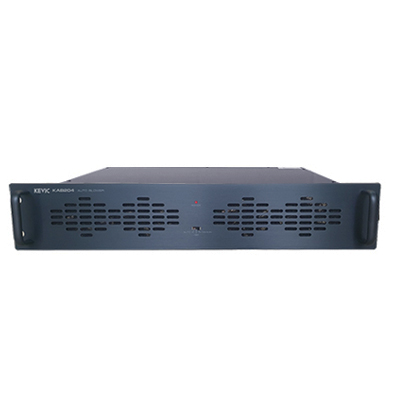 KAB204
AUTO BLOWER
- 수동 또는 자동으로 FAN이 동작하여 안전한 시스템 운용 가능
- 35℃ 이상일 경우 자동으로 FAN 구동
- 고성능 FAN 4개를 채용하여 신속하게 공기를 순환 가능
동작 모드   			: off, Manual, Automatic(35℃이상)
FAN 소비 전류  		: 최대 90mA
FAN 속도			: 2,500RPM
외형 규격(WxHxD)		: 482x88x66mm
무게            		: 1.2kg